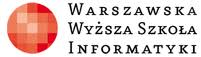 Analiza ZAGROŻEŃ I METODY ZABEZPIECZENIA SIECI BEZPRZEWODOWYCH Z WYKORZYSTANIEM TESTÓW PENETRACYJNYCH
Jacek Koziej
Numer albumu: 7211


Promotor:
dr inż. Dariusz Chaładyniak
2
Cel pracy
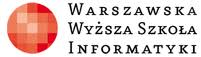 Identyfikacja zagrożeń występujących w sieciach bezprzewodowych
Przedstawienie najpopularniejszych metod zabezpieczeń sieci bezprzewodowych
Szczegóły przeprowadzania testów penetracyjnych sieci WLAN
Badanie poziomu zabezpieczeń sieci bezprzewodowych
3
Zagrożenia w sieciach WLAN
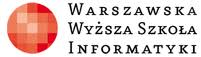 Przypadkowe połączenie (ang. Accidental Association)
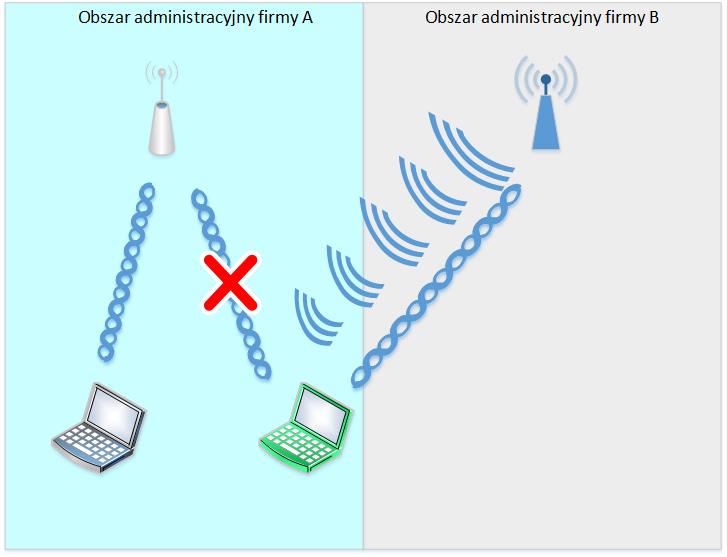 4
Zagrożenia w sieciach WLAN
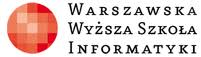 Złośliwe połączenie (ang. Malicious Association)
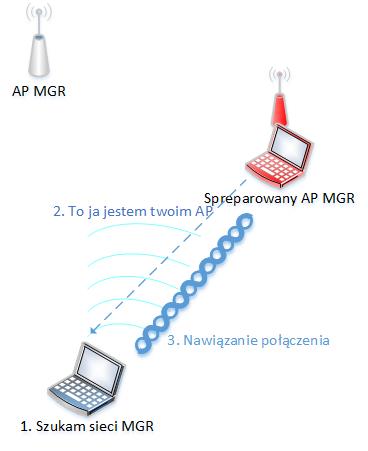 5
Zagrożenia w sieciach WLAN
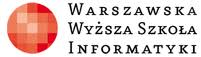 Kradzież tożsamości (ang. Identity Theft)
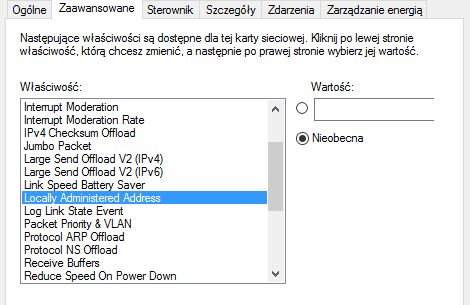 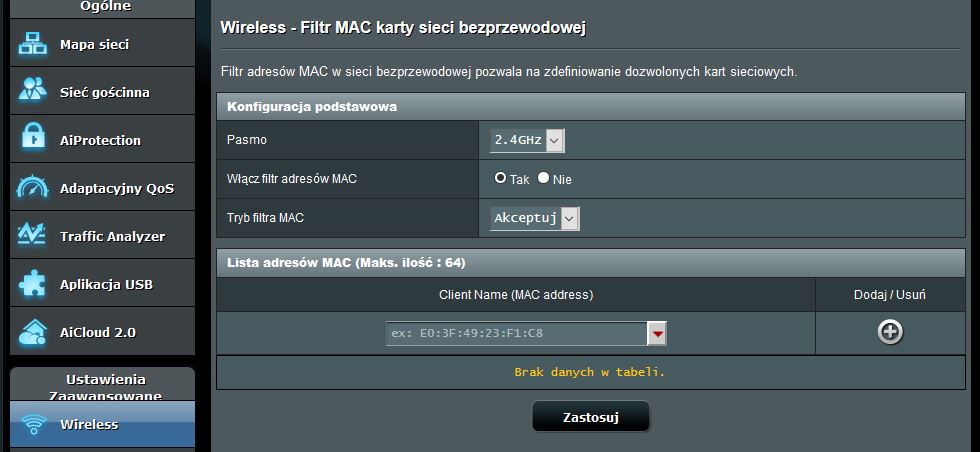 6
Zagrożenia w sieciach WLAN
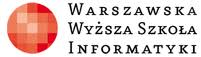 Człowiek w środku (ang. Man in the Middle)
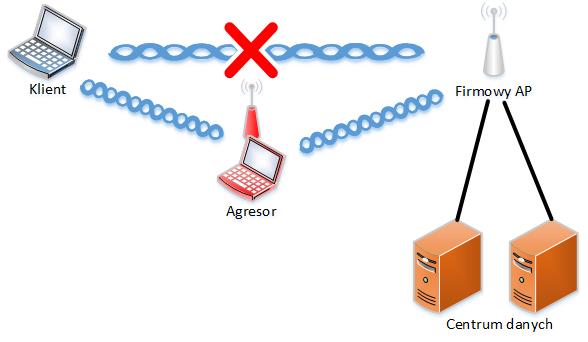 7
Zagrożenia w sieciach WLAN
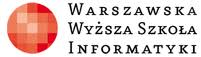 Odmowa usługi (ang. Denial of Service)
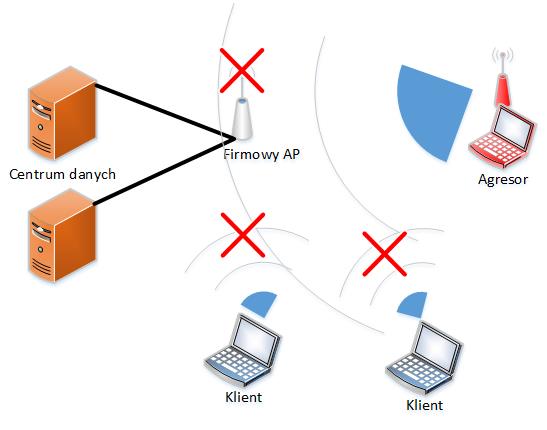 8
Zagrożenia w sieciach WLAN
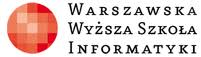 Nieautoryzowany punkt dostępowy (ang. Rogue Access Point)
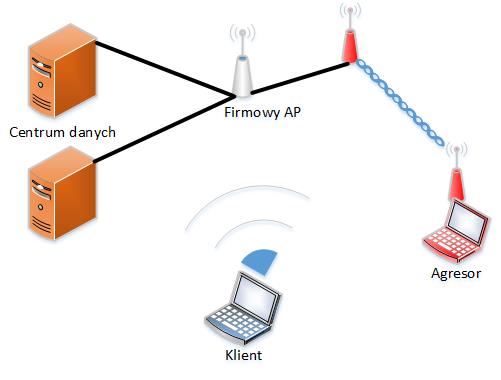 9
Bezpieczeństwo sieci bezprzewodowych
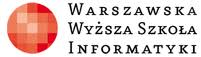 Rejestracja, dopuszczenie, monitorowanie oraz aktualizacja urządzeń
Szkolenie użytkowników
Bezpieczeństwo fizyczne
Budowa i konfiguracja sieci
Reakcja na incydenty i monitorowanie sieci
Testy penetracyjne
10
Bezpieczeństwo sieci bezprzewodowych
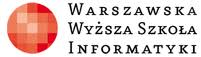 Bezpieczeństwo w warstwie fizycznej
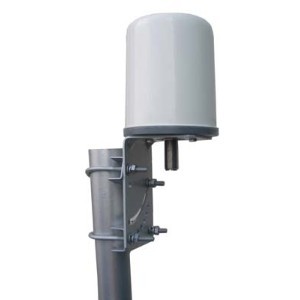 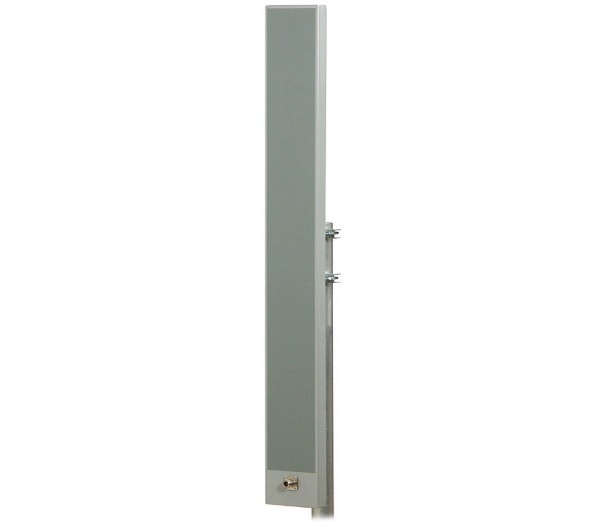 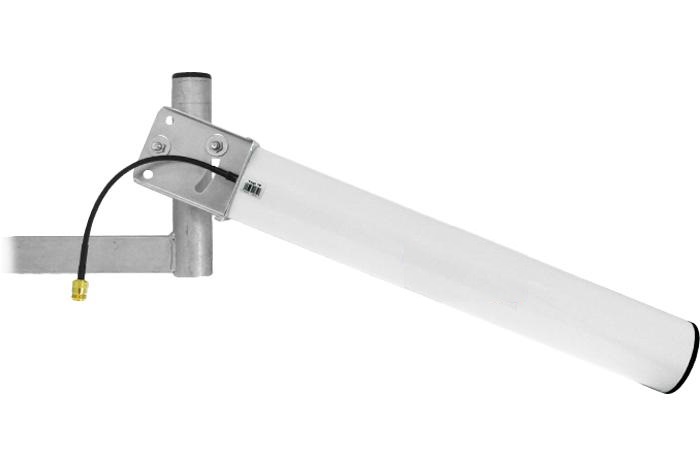 11
Bezpieczeństwo sieci bezprzewodowych
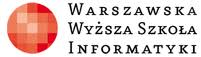 Szyfrowanie i uwierzytelnienie

WEP
WPA
WPA2
WPA/WPA2 Enterprise
WPA/WPA2 Personal
12
Testy penetracyjne
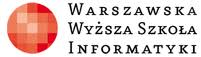 Rodzaje testów penetracyjnych:
Black Box
White Box
Grey Box
13
Bezpieczeństwo sieci bezprzewodowych
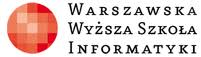 Etapy przeprowadzania testów penetracyjnych:
Etap planowania
Etap rozpoznania
Etap ataku
Etap raportowania
14
Badanie poziomu zabezpieczeń
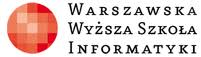 Laboratorium: Środowisko oraz cel badania
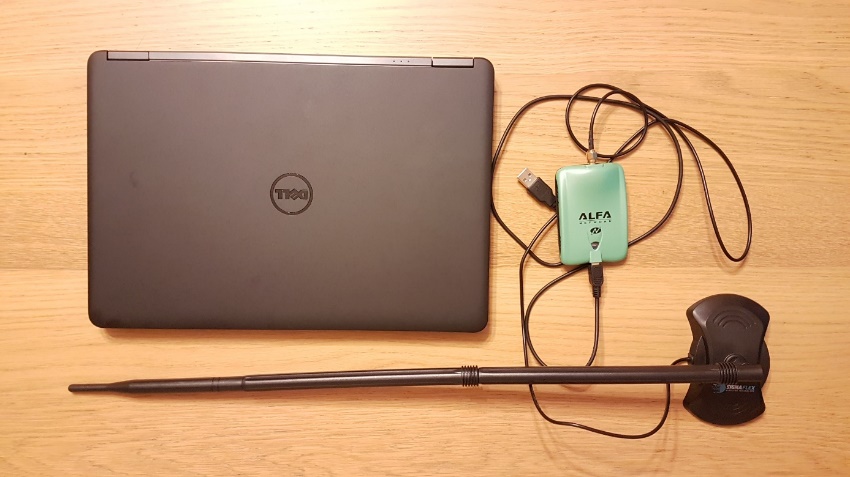 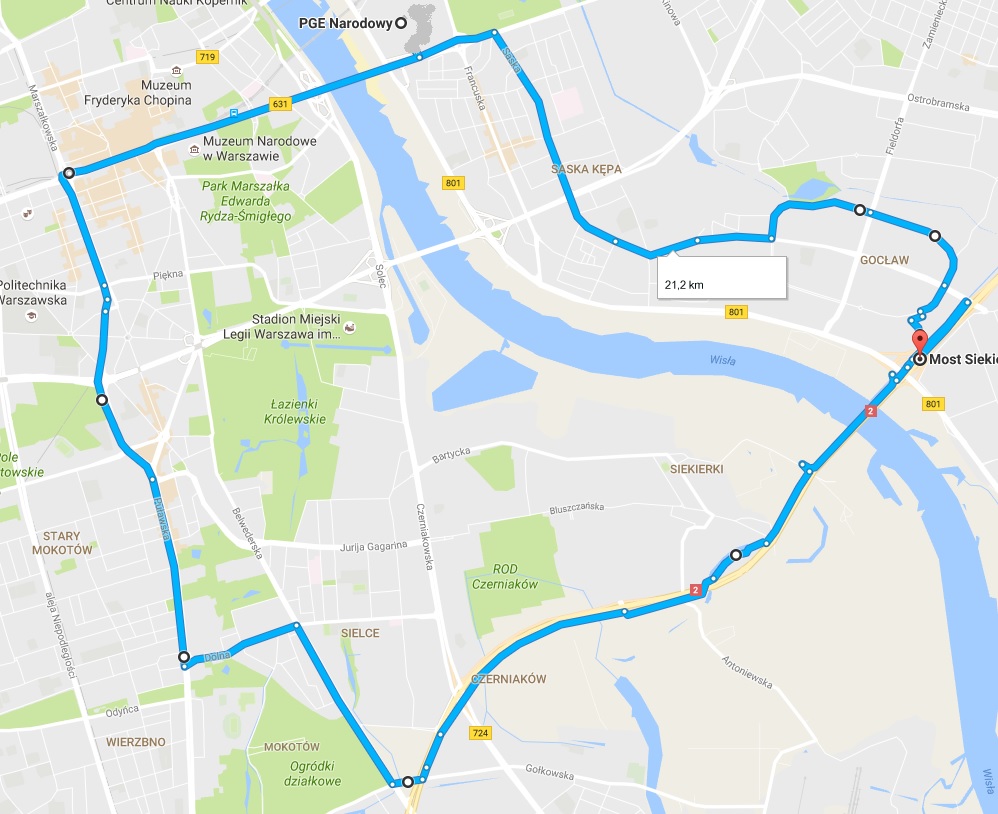 Vistumbler v10.6.4
15
Badanie poziomu zabezpieczeń
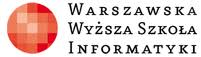 Metody uwierzytelnienia
16
Badanie poziomu zabezpieczeń
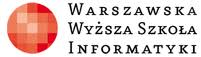 Szyfrowanie
17
Badanie poziomu zabezpieczeń
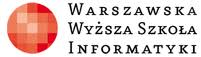 Standardy transmisji danych
18
Badanie poziomu zabezpieczeń
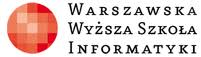 Producenci urządzeń sieciowych
19
Wnioski
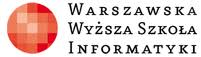 Zwiększenie wydajności urządzeń pracujących w sieciach bezprzewodowych
Brak możliwości uniknięcia ataków
Zwiększenie bezpieczeństwa poprzez odpowiednią implementacje zabezpieczeń
Regularna weryfikacja zabezpieczeń 
Najsłabsze ogniwo każdego systemu